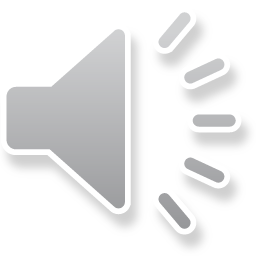 个人竞聘ppt模板
me
请填写副标题/补充内容
竞聘人：XX
竞聘岗位：XXX
目
录
岗位认知
关于我
POST COGNTIVE
ABOUT ME
胜任能力
目标规划
COMPETENCE
PROGRAMMING
me
关于我
基本信息
ABOUT ME
个人履历
荣誉和奖项
延迟符号
基本信息
Click  here  to  add  your  title
性别:
男
姓名:
Xxx
民族:
汉
年龄:
28岁
me
身高:
体重:
70kg
175cm
学历:
籍贯:
上海市
本科
党员
政治面貌:
婚姻状况:
未婚
13998xxxxxx
联系方式:
ooopic@ooopic.com
电子邮箱:
上海市XX区XX路XX家园
现在住址:
延迟符号
个人履历
Click  here  to  add  your  title
就读于北京大学工商管
理专业，学士学位。
1994-1998
2013至今
就读于芝加哥大学
工商管理MBA。
1998-2000
XX市副市长。
XX市XX厂副厂长，
入中国共产党。
2000-2006
XX市机械工业
厅副厅长。
2008-2013
2006-2008
XX市机械工业局
副局长。
延迟符号
荣誉和奖项
Click  here  to  add  your  title
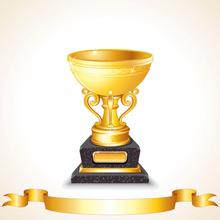 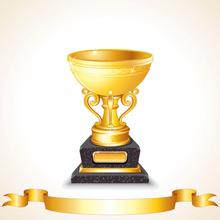 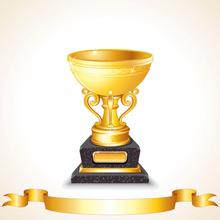 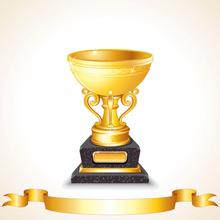 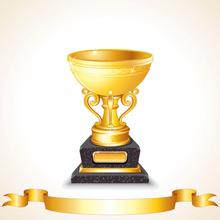 2015年---
2010年---
2002年---
2012---
2008年---
XX市五一
劳动奖章
XX市五一
劳动奖章
XX市五一
劳动奖章
XX市五一
劳动奖章
XX市五一
劳动奖章
延迟符号
语言能力
Click  here  to  add  your  title
CHINESE
汉语:普通话水平测试1级甲等
CANTONESE
粤语:能够满足正常交流
ENGLISH
英语:新TOEFL考试120分
FRENCH
法语:TEF考试900分
延迟符号
me
岗位认知
知识技能
POST COGNTIVE
解决问题
责任与义务
延迟符号
知识技能
Click  here  to  add  your  title
良好的心态
人力资源管理意识
持之以恒的毅力
全面的知识结构
专业的知识与技能
人文素质修养
延迟符号
解决问题
Click  here  to  add  your  title
发现问题
提出假设
A
C
有发现问题的能力和对事物有强烈的好奇心
提出假设解决问题，事物的可能性
分析问题
检验假设
B
D
面对问题能冷静思考，从问题的本质出发
做出实验检验问题的真假与是否对错
延迟符号
责任与义务
Click  here  to  add  your  title
企事业内部的组织机构健全、合理；各个部门的职权范围明确，分工合理；具有与其承担责任相适应的经济权
力，人员的配置和使用适合工作要求。企事业的信息网络健全而具有功效，信息的收集和利用有针对性、系统
性、时效性和经济性。
经济性
针对性
ECONOMY
PERTINENCE
时效性
系统性
EFFECTIVENESS
SYSTEMATICNESS
延迟符号
me
胜任能力
领导能力
COMPETENCE
执行能力
团队能力
延迟符号
领导能力
Click  here  to  add  your  title
学习力
建立组织结构，规定职务或职位，明确责权关系，以使组织中的成员互相协作配合、共同劳动，有效实现组织目
标的过程。组织管理是管理活动的一部分，也称组织职能。为了有效地实现目标，灵活地运用各种方法，把各种
力量合理地组织和有效地协调起来的能力。包括协调关系的能力和善于用人的能力等等。
决策力
组织力
领导力
感召力
执行力
延迟符号
执行能力
Click  here  to  add  your  title
执行
能力
制度执行力
制度执行力说明
其他执行力
其他执行力说明
应急执行力
应急执行力说明
工作执行力
工作执行力说明
战略执行力
战略执行力说明
延迟符号
团队能力
Click  here  to  add  your  title
建立在团队的基础之上，发挥团队精神、互补互助以达到团队最大工作效率的能力。对于团队的成员来说，不仅
要有个人能力，更需要有在不同的位置上各尽所能、与其他成员协调合作的能力。
全局观念
宽容与合作
敬业的品质
建立在团队的基础之上，发挥团队精神、互补互助以达到团队最大工作效率的能力。对于团队的成员来说，不仅
要有个人能力，更需要有在不同的位置上各尽所能、与其他成员协调合作的能力。
做事主动
表达与沟通
延迟符号
me
目标规划
PROGRAMMING
目标规划
完成步骤
延迟符号
目标规划
研究目标
Click  here  to  add  your  title
目标规划是以线性规划为基础而发展起来的，但在运用中，由于要求不同，有不同于线性规划之处。
重视成果
成果评估
目标锁链
目标体系
人的因素
延迟符号
完成步骤
Click  here  to  add  your  title
目标规划是以线性规划为基础而发展起来的，但在运用中，由于要求不同，有不同于线性规划之处。
STE4
STE2
STE3
STE1
延迟符号
me
THANKS
应聘人：XX
应聘岗位：XXX
延迟符号